How to be a MacGyver in the Emergency Department
Josh Mugele, MD
Indiana University School of Medicine
Department of Emergency Medicine
No relevant financial disclosures
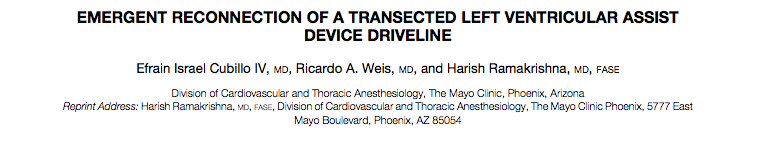 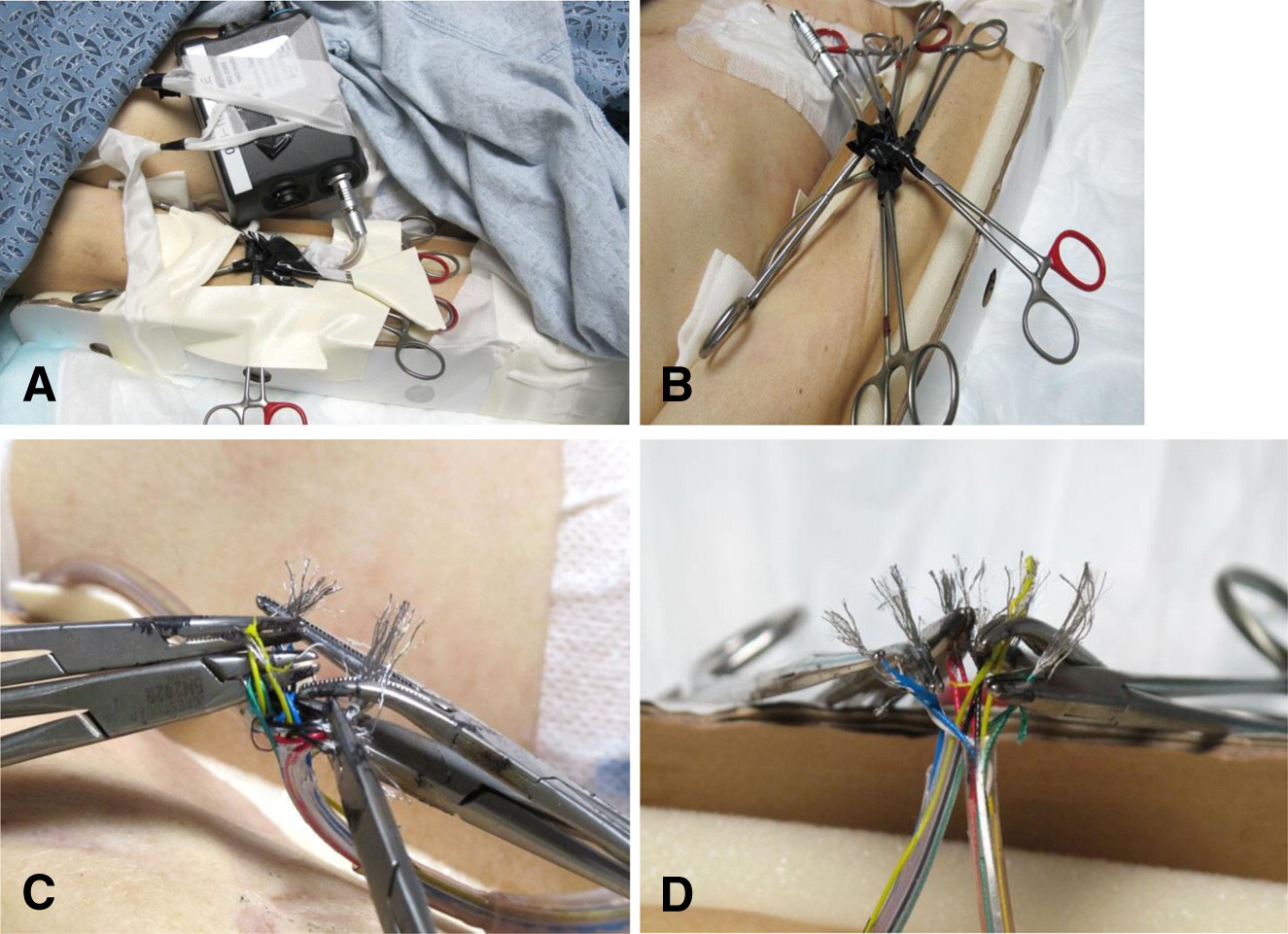 Case: 3 Year-Old with a scalp laceration
Hair apposition technique
Hair apposition technique
Case: 25 Year-Old non-compliant diabetic in DKA
I can’t get an IV: awake IO
Humeral Head is more vascular
Most painful part is initial infusion 
Numb skin with lidocaine
Infuse up to 60 mL of lidocaine initially
Rare complications: cellulitis, osteomyelitis, compartment syndrome
Very effective, can even infuse IV contrast
I can’t get an IV: Peripheral IJ
Use ultrasound, ~sterile technique
Valsalva, head-down technique
Benefits over central line – smaller lumen, less scarring fur recurrence
Similar complications over triple lumen central line
Case: 37 year-old with post-tonsillectomy bleeding
Stopping the bleeding
Atomized lidocaine with epi, atomized TXA
Have patient hold a Mac blade to keep tongue out of the way
Silver nitrate on the spot of the bleeding
Works similarly for epistaxis
Case: 29 year-old female with life-threatening vaginal bleeding
Uncontrolled vaginal bleeding
Packing with TXA, hold pressure intravaginally
Intra-uterine balloon foley
Consult OB/IV premarin
Case: 40 year-old with dislocated shoulder
Shoulder reduction technique
Sitting upright in a tall chair
Intra-articular lidocaine
Assistant manipulating the scapula
“Pant like a dog”
Distraction
Hypocapnea, near syncope
Case: 43 year-old paraplegic with fecal impaction
Fecal impaction
Appropriate supplies: lots of chucks, gloves, lube
Oil of wintergreen on a facemask
Nebulized coffee
Case: 22 year-old with fingerpad laceration
Fingerpad avulsion
Press finger down in ice-water
Tegaderm face-up with surgicel, quick-clot, or gauze soaked in TXA
Pressure dressing after
Case: 19 year-old with fractured tooth
Fractured tooth
Dry with oxygen via nasal cannula
Cap with wound glue